Gegeben: Wort-Endung 
Zu finden: Wort-Anfänge
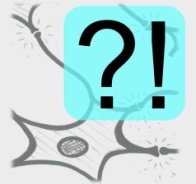 Ro.tunde
Version A.  N ►R
Wort-Anfänge im Reifen 
dürfen max.5 Buchstaben haben!
N ►R
Finde?DAS!®
© Christian Bosenick
Gegeben: Wort-Anfänge   
Zu finden: Wort-Endung
Version B.  R ►N
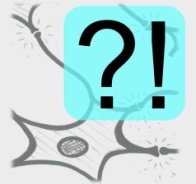 Ro.tunde
Wort-Anfänge im Reifen 
dürfen max.5 Buchstaben haben!
R ►N
Finde?DAS!®
© Christian Bosenick